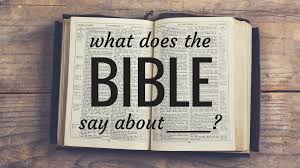 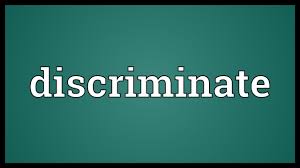 The primary meaning of the word discriminate is
To have good taste or judgment
To make a distinction

The bible uses the term “discern” synonymously with “discriminate”

Discriminate comes from the Greek word “diakrino”
To separate, discriminate, then to learn by discriminating, to determine, to decide
God demands discrimination
God demands discrimination between the sexes
God demands discrimination between the sexes
God demands discrimination between the sexes
God demands discrimination between the sexes
God demands discrimination during the Lord’s Supper
God demands discrimination during the Lord’s Supper
God demands discrimination between the holy and the profane
God demands discrimination between the holy and the profane
God demands discrimination between the holy and the profane
God demands discrimination between the holy and the profane
God demands discrimination between the holy and the profane
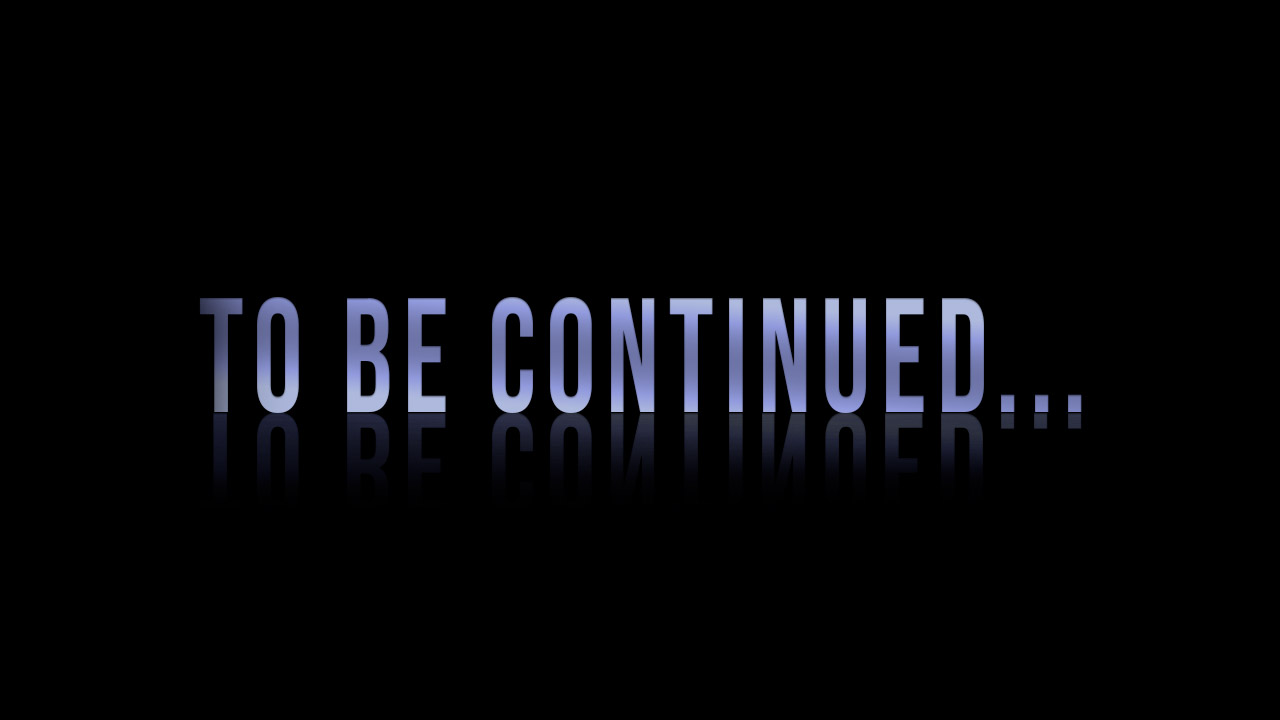